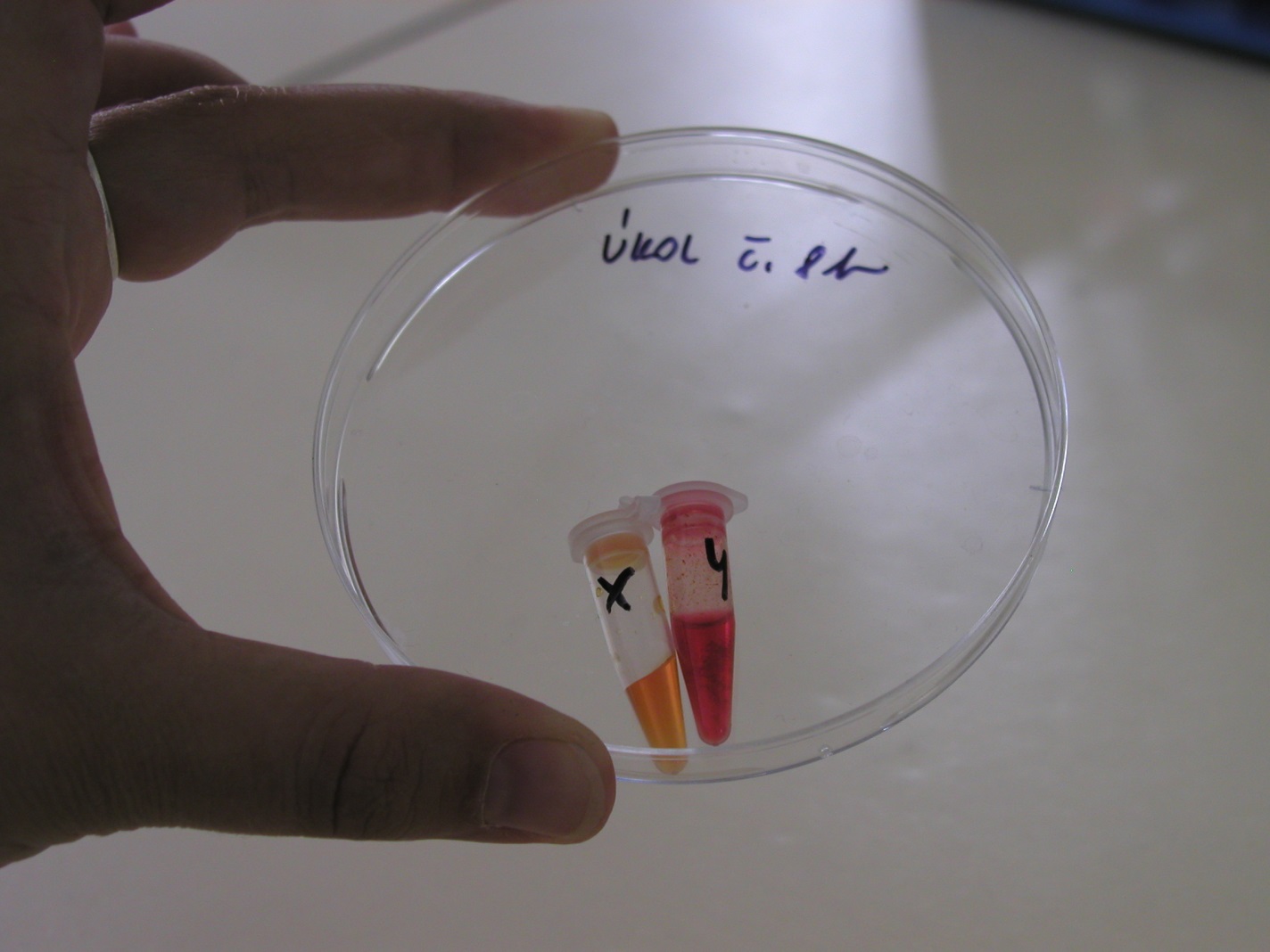 Urease test - Helicobacter pylori
Biopsy of the gastric mucosa